What Makes Humans Unique?
Catherine Johnson
Introduction
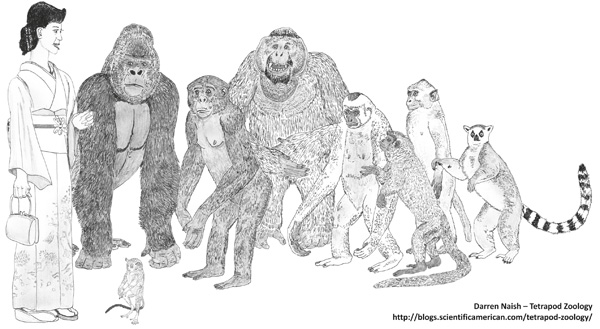 Origin
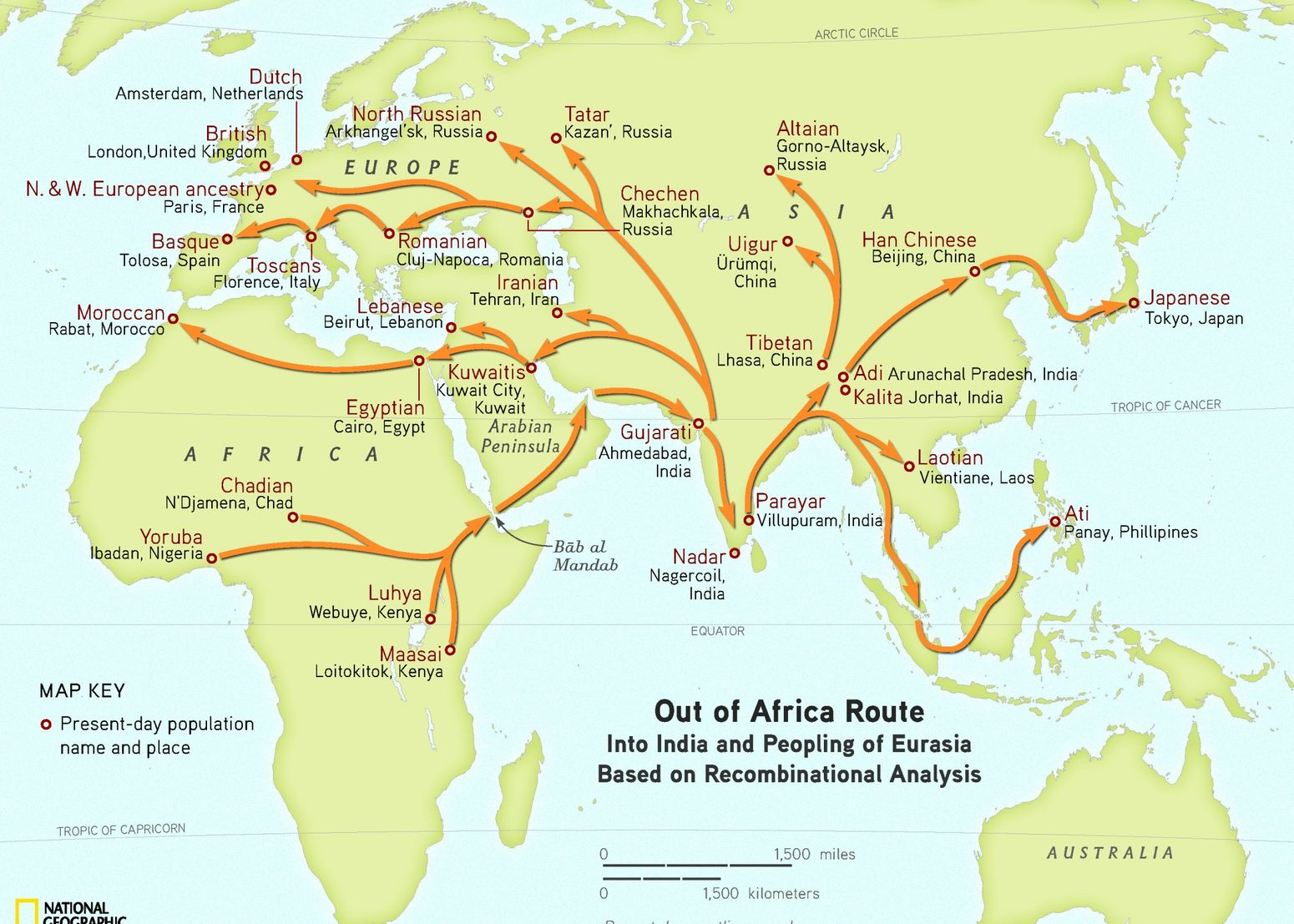 Origin
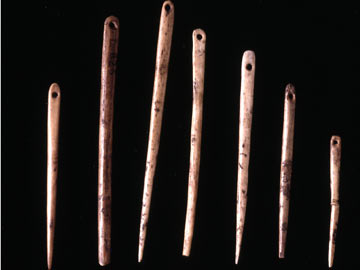 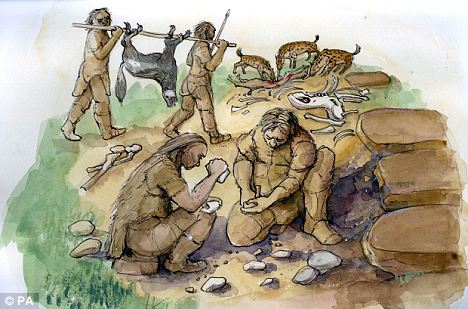 Function
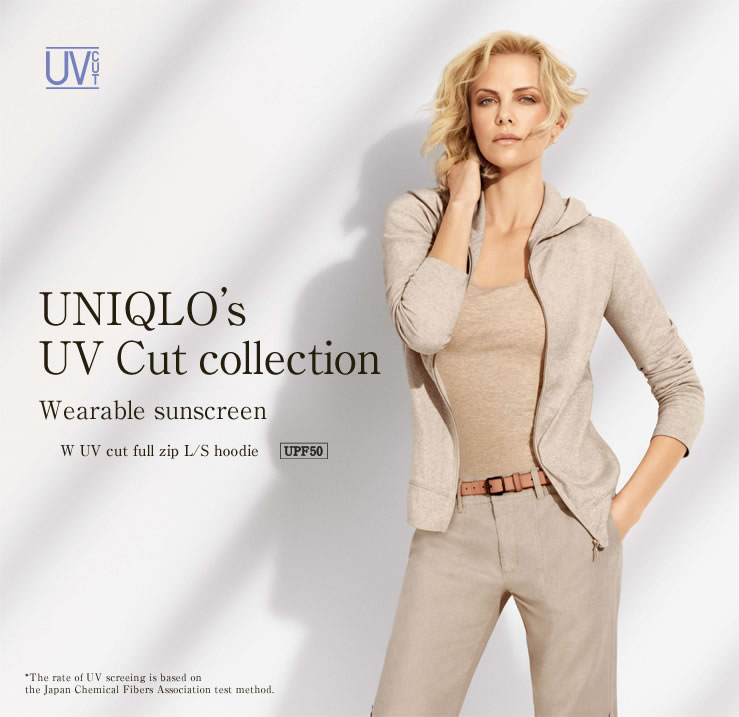 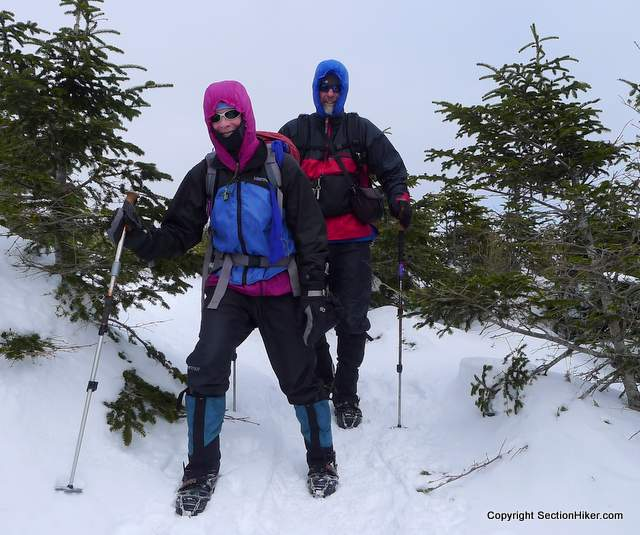 Development
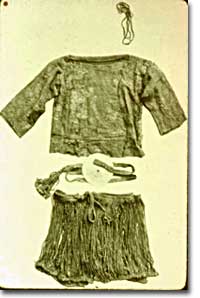 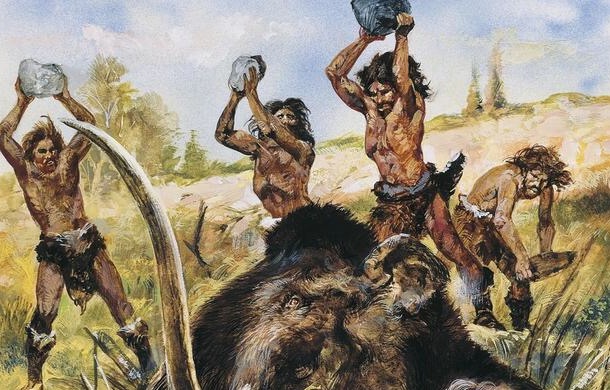 Ancient Clothing
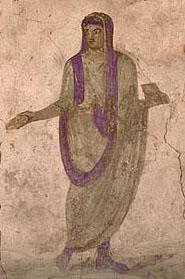 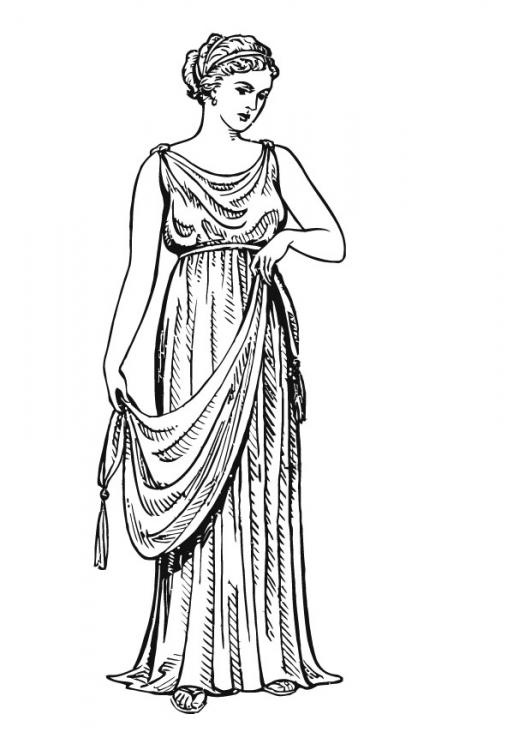 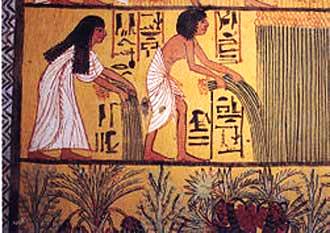 Conclusion
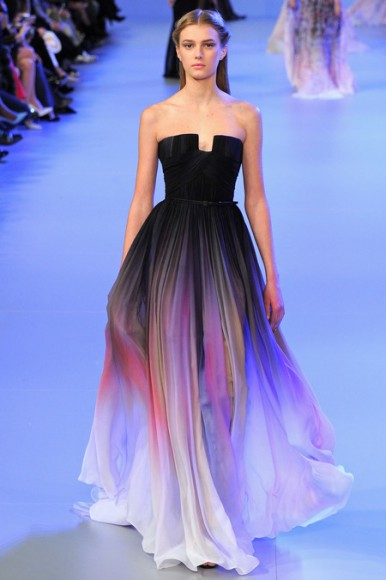 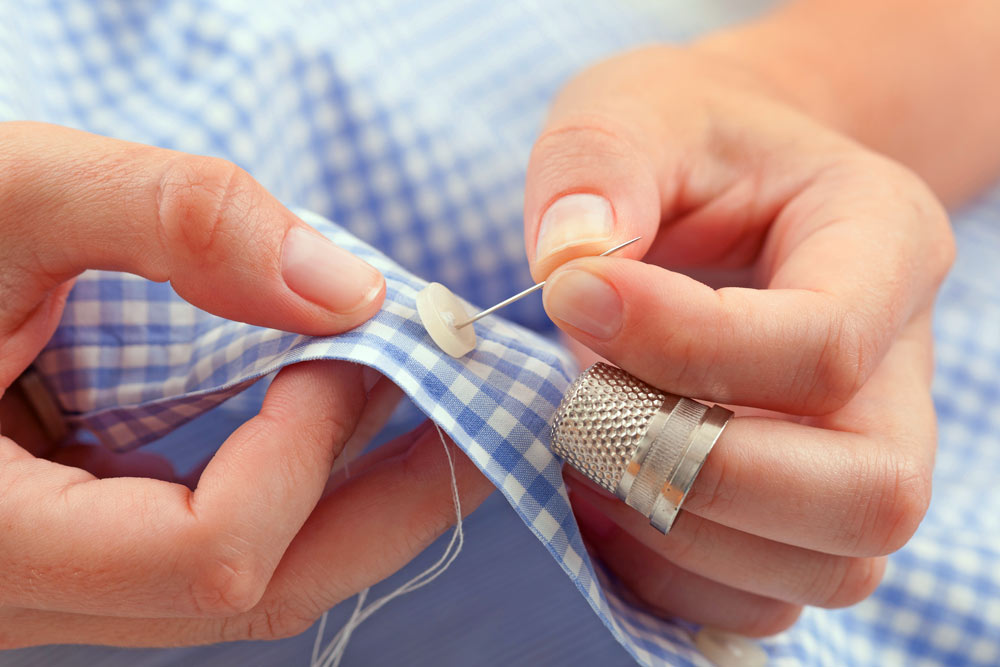